6.4 Chemical ReactionsObj 2
Chemistry
Essential Questions
What are the parts of a chemical equation?
Why does an equation need to be balanced?
How can you tell if an equation is balanced?
How do you balance a chemical equation?
Chemical Reactions
A chemical reaction is when new substance(s) are formed through the rearrangement of atoms.
Why do reactions occur?(don’t need to write)
Reactions occur to reach a more stable state.
Fulfilling the octet rule
Reach a more stable energy level
Chemical Equations
Representation of a chemical reaction
	Reactants → Products
→ means “produces”, “forms”, “yields” etc.
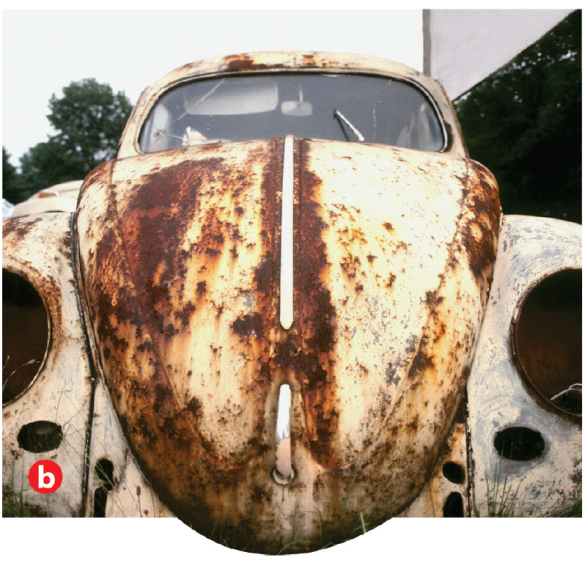 Types of Chemical Equations
Word equations list the names of reactants and products
Iron metal reacts with oxygen gas to produce iron (III) oxide
Formula equations use chemical formulas to represent reactants and products
4 Fe (s) + 3 O2 (g)→ 2 Fe2O3 (s)
States in Formula Equations
Letter in parenthesis indicates state
(s) solid
(l) liquid
(g) gas
(aq) aqueous solution (dissolved in water)
Law of Conservation of Mass(Conservation of Matter)
Mass cannot be created or destroyed; can only change forms
All chemical reactions and equations must be balanced to obey this law
Law of Conservation of Mass (cont)
The total mass (grams) must be the same on both sides of the equation
Ex: 2 H2 + O2 → 2 H2O
4.04 g H2 + 32.00 g O2 → 36.04 g H2O
Ex: HCl  +  RbOH → H2O + RbCl
        36.46 g    102.48 g   18.02 g     ? 
Ex: 2 Na + 2 H2O  2 NaOH + H2
	91.96 g   72.08 g           ?          4.04 g
120.92 g RbCl
160 g NaOH
Law of Conservation of Mass (cont)
The number of atoms of products and reactants must be equal to one another to be balanced and follow the Law of Conservation of Mass
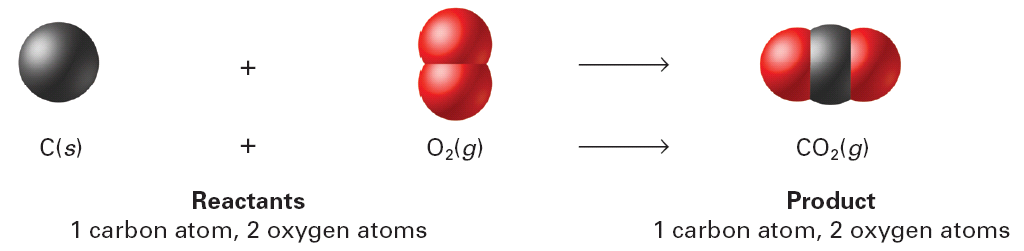 Identifying Balanced Chemical Equations
Identify if the following equations are balanced.
H2 + O2 → H2O2 
MgS + HCl → H2S + MgCl2 
NaHCO3 + H2SO4 → Na2SO4 + CO2 + H2O
CH4 + 2 O2 → CO2 + 2 H2O
MgO + H2O → Mg(OH)2
H2SO4 + Fe(OH)3 → Fe2(SO4)3 + H2O
balanced
unbalanced
unbal
balanced
balanced
unbalanced
Balancing Steps
Write equation with correct symbols and formulas.
Count the number of atoms of EACH type of element on each side of the arrow to see if it is balanced.
If unbalanced then balance atoms (one at a time) using coefficients (NEVER change the subscripts of a formula, or insert numbers within a formula)
Check your work to make sure the sides are equal.  Coefficients should be the lowest possible whole number ratio.
Tips for Balancing
Leave single elements until the end to balance
If water is involved balance H and O at the end
Polyatomic ions can be counted like an element when on both sides
Elements that naturally exist with subscripts of 2 when alone are BrINClHOF
Sample Problem
(Not Balanced)
Zn +   HCl
2
ZnCl2 + H2
Adjust the coefficients NOT the subscripts.
-Zn-
1
1
2
-H-
2
2
-Cl-
2
Balanced
Practice Problems
Na2O + H2O → NaOH 
Mg + O2 → MgO
CuSO4 + Al → Al2(SO4)3 + Cu
C2H4 + O2 →  CO2 + H2O
Practice Problems (cont)
Na2SO4 + KCl → NaCl + K2SO4
Ca3(PO4)2 + AgNO3 → Ca(NO3)2 + Ag3PO4
Zn(C2H3O2)2 + HBr → ZnBr2 + HC2H3O2
Au2(CrO4)3 + Rb3PO4 → Rb2CrO4 + AuPO4
Essential Questions
What are the parts of a chemical equation?
Why does an equation need to be balanced?
How can you tell if an equation is balanced?
How do you balance a chemical equation?
6.4 Tracked Assignment
Worksheet